Multiples
Multiples are all the numbers in the numbers times table
Multiples of 3
3,
6,
9,
12,
15
…
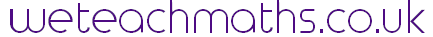 Multiples
Multiples are all the numbers in the numbers times table
Multiples of 7
7,
14,
21,
28,
35
…
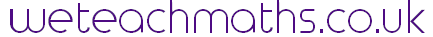 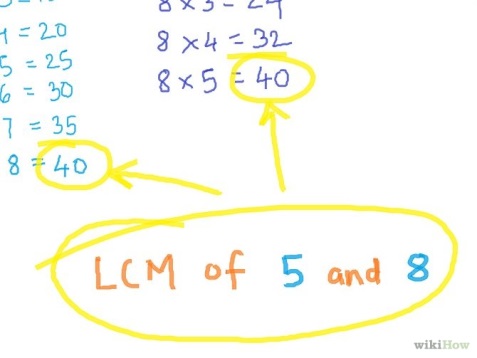 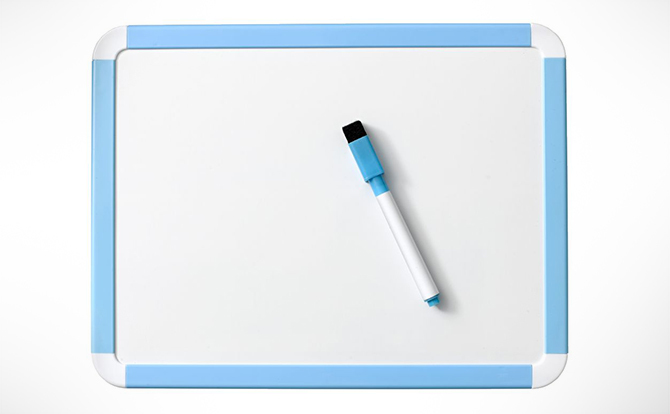 Mini-Whiteboards
Multiples
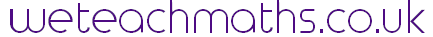 Multiples
Write down the first 5 multiples of…
6
6, 12, 18, 24, 30
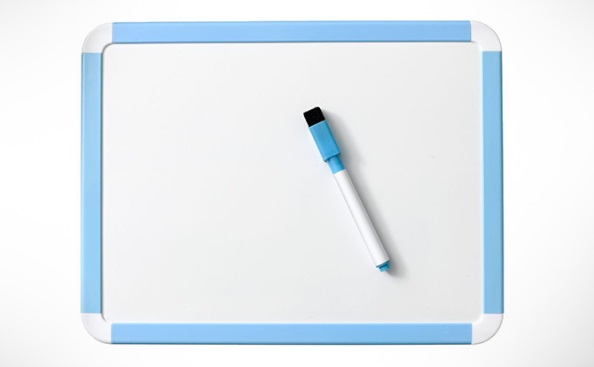 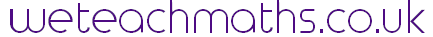 Multiples
Write down the first 5 multiples of…
8
8, 16, 24, 32, 40
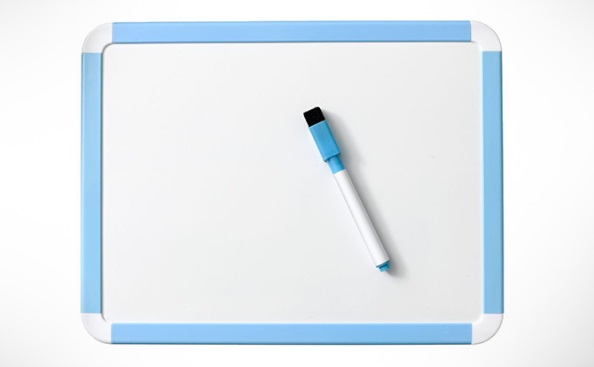 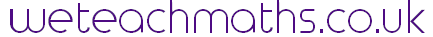 Multiples
Write down the first 5 multiples of…
12
12, 24, 36, 48, 60
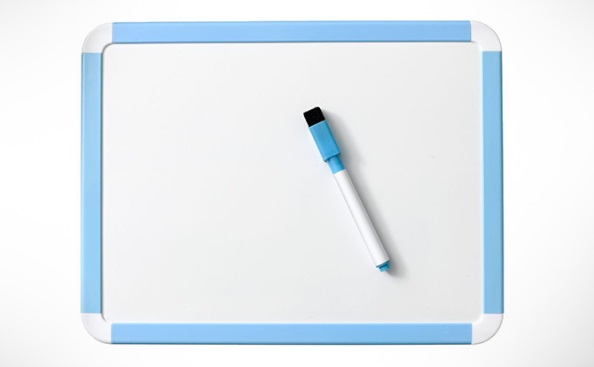 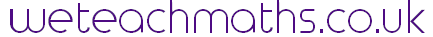 Multiples
Write down the first 5 multiples of…
9
9, 18, 27, 36, 45
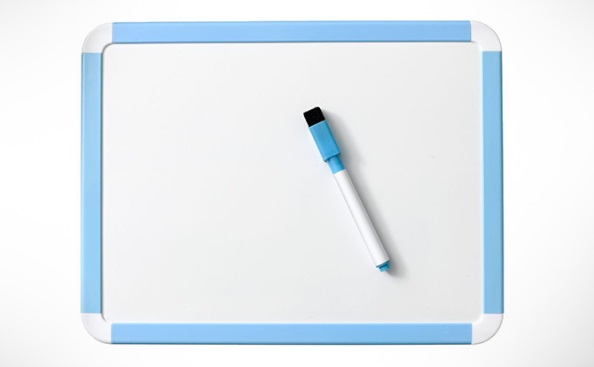 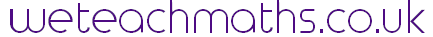 Multiple Venn Diagrams
Multiples of 5
Multiples of 10
10
5
20
25
30
15
40
35
Multiples of 5 and 10
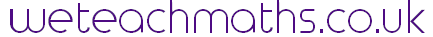 Multiple Venn Diagrams – Your Turn
Multiples of 2
Multiples of 4
Multiples of 2 and 4
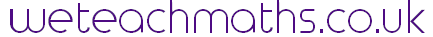 Multiple Venn Diagrams – Your Turn
Multiples of 2
Multiples of 4
18
4
2
20
8
10
24
12
22
6
16
14
Multiples of 2 and 4
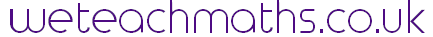 Lowest Common Multiple (LCM)
Work out the lowest common multiple (LCM) of 12 and 18
12
18
12, 24, 36, 48, 60
18, 36, 54, 72, 90
The lowest common multiple of 12 and 18 is 36
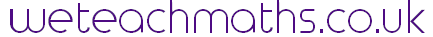 Lowest Common Multiple (LCM)
Work out the lowest common multiple (LCM) of 36 and 60
36
60
36, 72, 108, 144, 180
60, 120, 180, 240
The lowest common multiple of 36 and 60 is 180
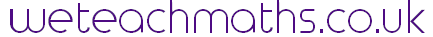 Independent Task - LCM
Find the LCM of the following pairs
5
7
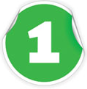 12
9
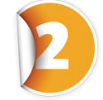 LCM Solutions
5
7
5, 10, 15, 20, 25, 30, 35
7, 14, 21, 28, 35
The lowest common multiple of 5 and 7 is 35
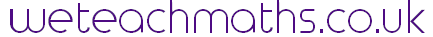 LCM Solutions
12
9
12, 24, 36, 48, 60
9, 18, 27, 36, 45
The lowest common multiple of 12 and 9 is 36
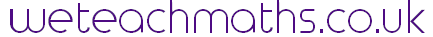 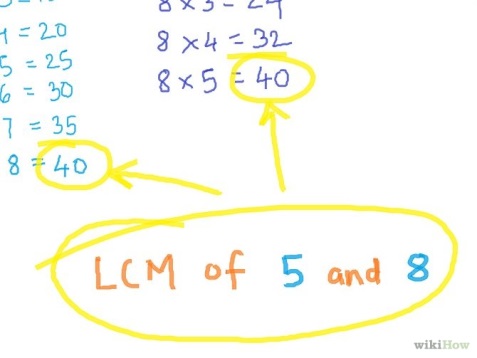 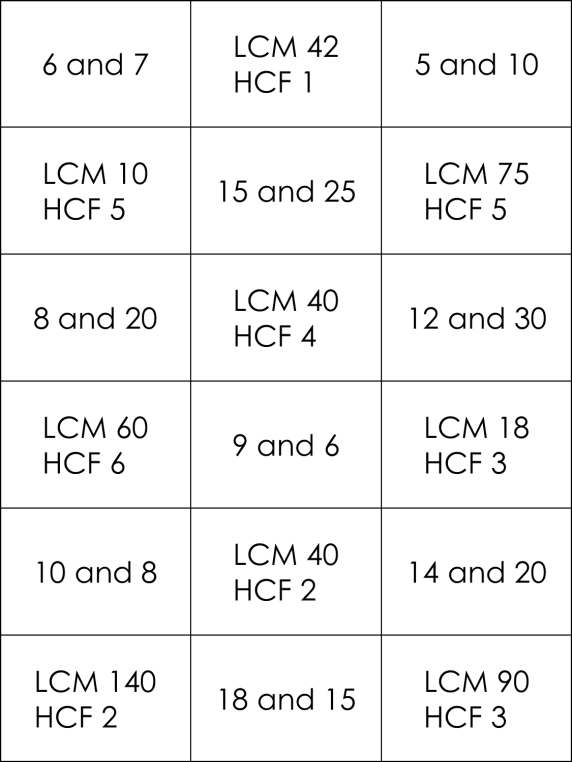 End of Topic Review
Factors and Multiples Matching Cards
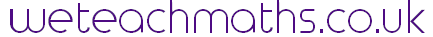 Matching Cards – HCF and LCM
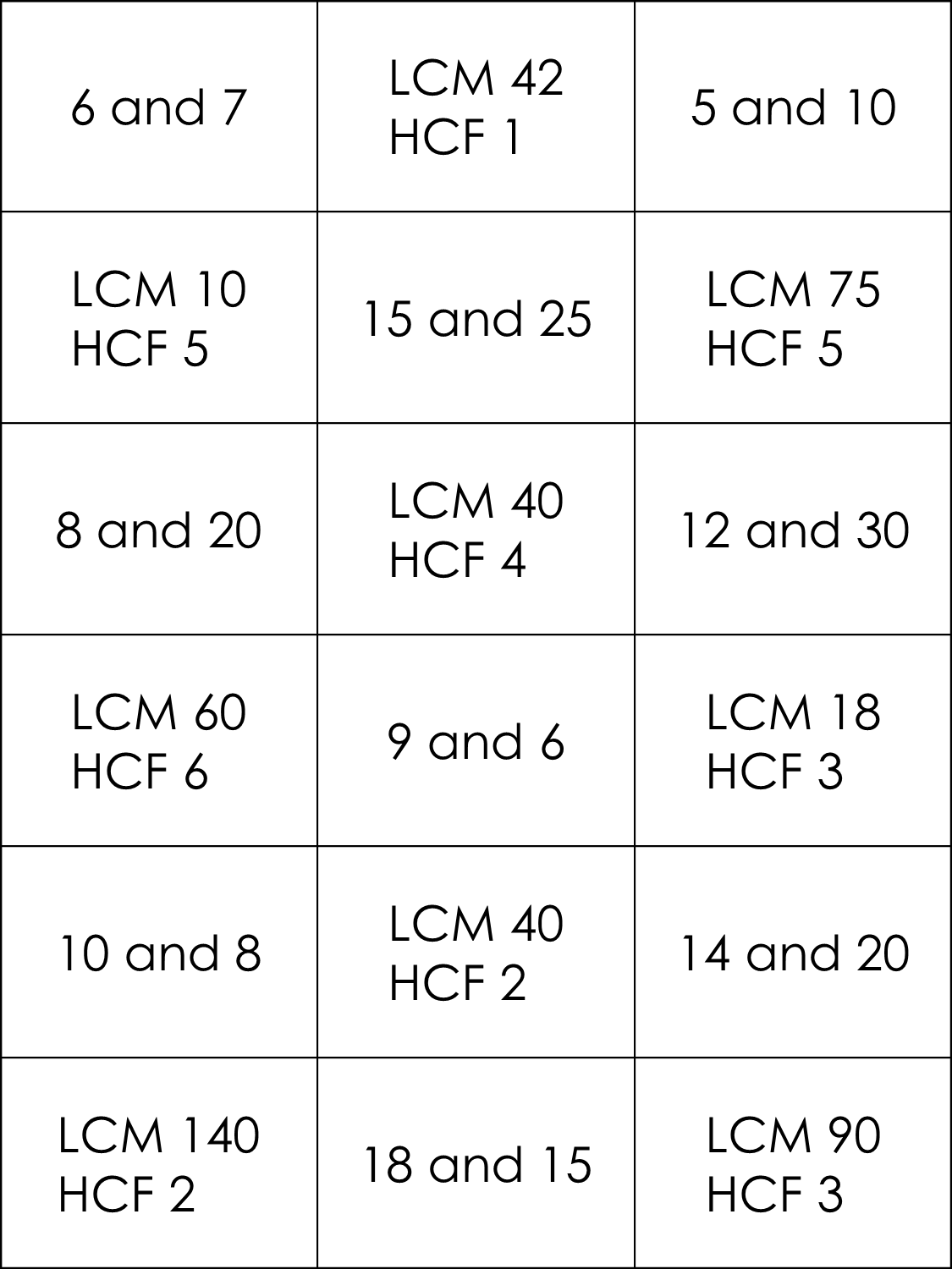 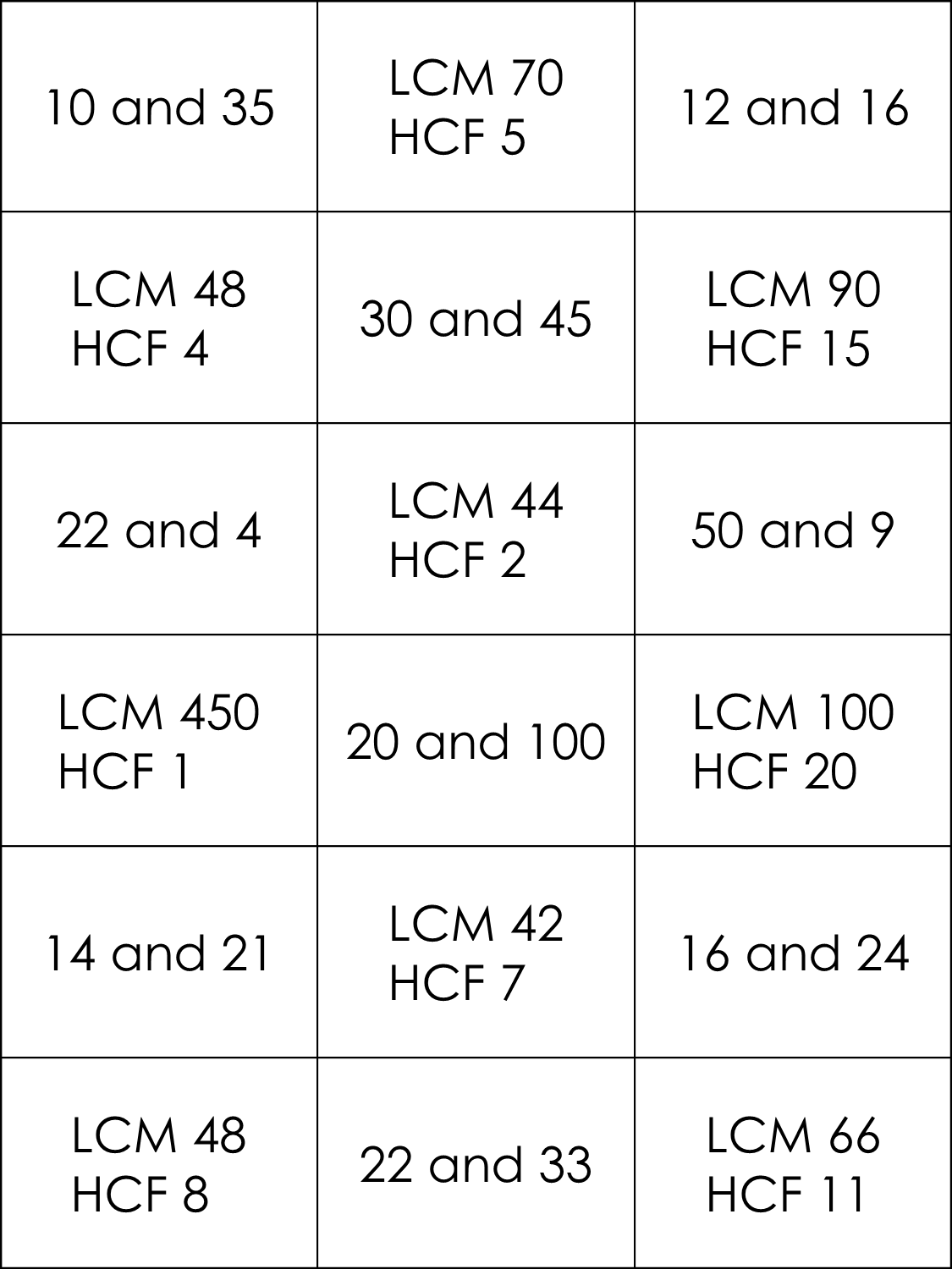